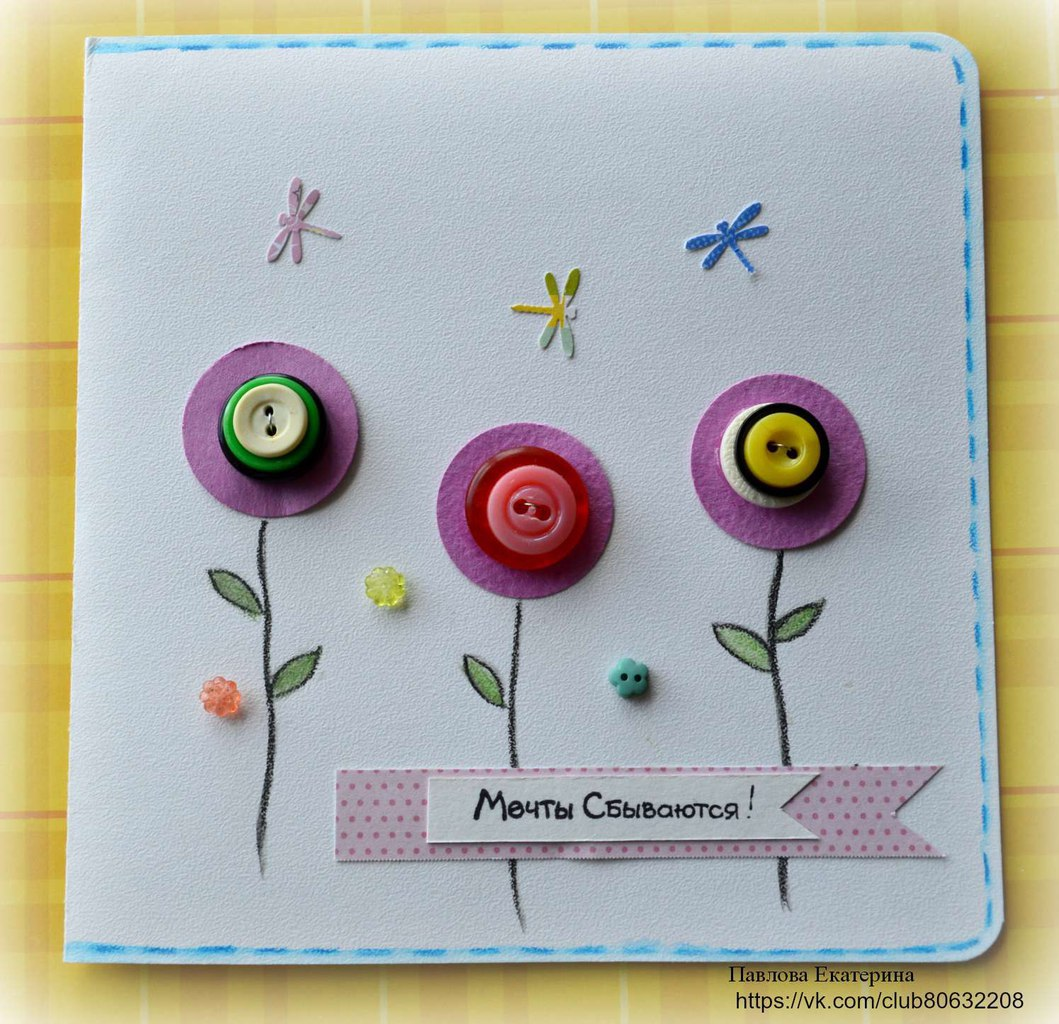 открытка
Готовим основу размер открытки выбираем произвольно складываем пополам
Проводим пунктирные линии
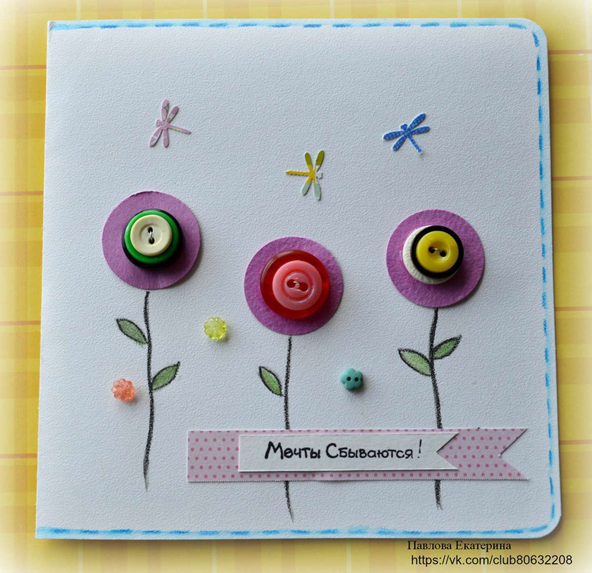 Рисуем цветочки
Приклеиваем пуговицы
Вырезаем полоски разной длины на маленькой пишем текст: поздравляем, с днем рождения и т д на выбор
Приклеиваем на открытку
Рисуем бабочек или стрекоз вырезаем крепим по середине бабочки двухсторонний скотч
 приклеиваем к открытке поднимаем крылышки создаем объём
Приклеиваем полу бусины стразы и т д
                              
Спасибо за внимание